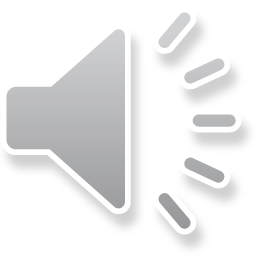 Part 4
30. Jesus Raises a Dead Girl to Life
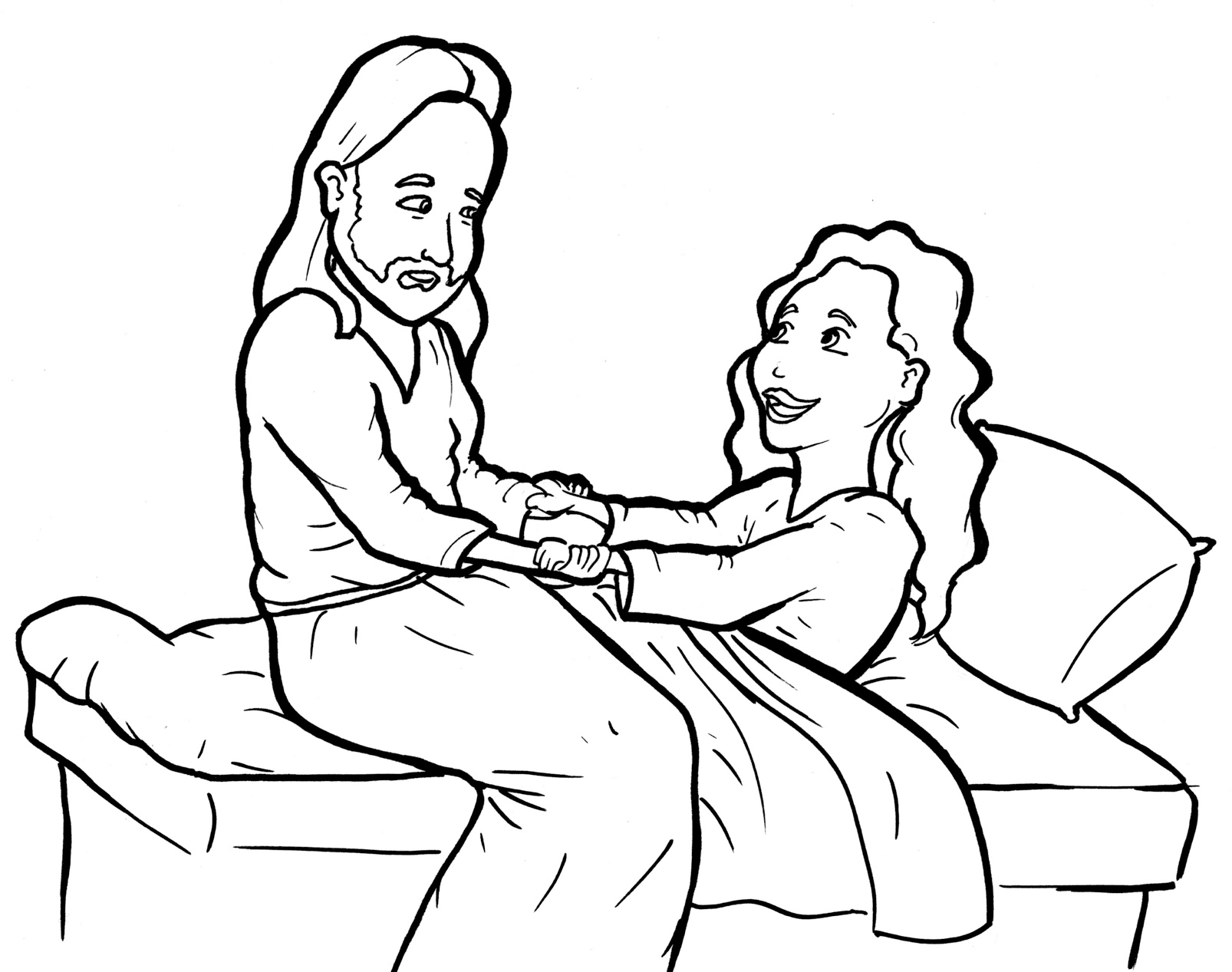 Story in Easy Read English
Questions
Story in Phrases
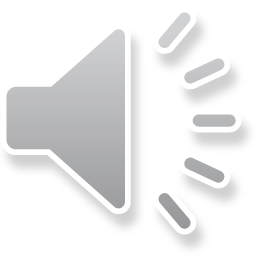 “My only daughter is dying!”
Jairus cried.
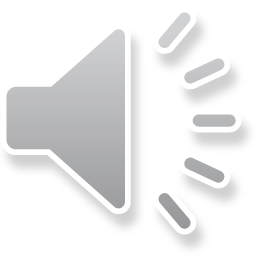 He fell at the feet of Jesus.
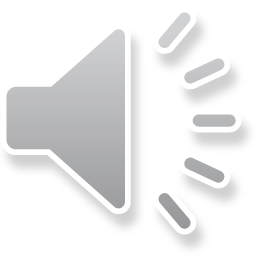 This father was a Jewish leader.
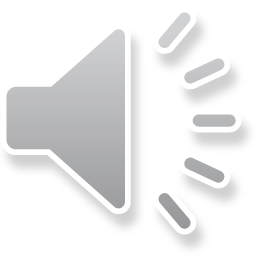 "Please come," 
he begged Jesus.
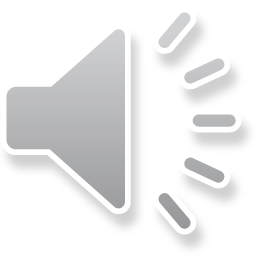 "Put your hands on her. 
If you do, she will live."
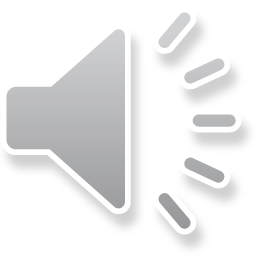 Some people came up.
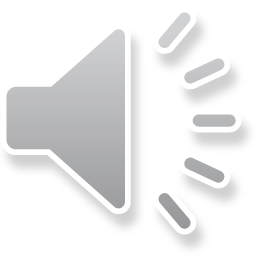 "Your daughter is dead," 
they said.
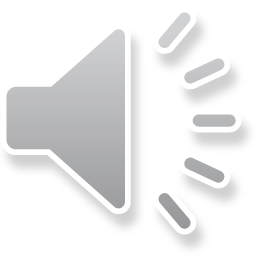 "Don't bother Jesus anymore."
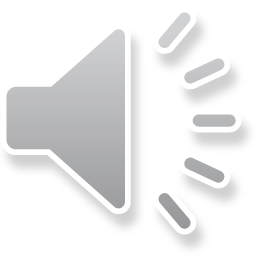 But Jesus said to him, 
"Don’t be afraid.
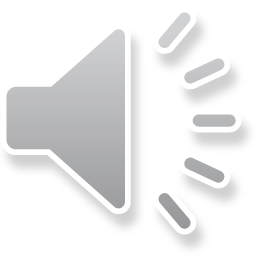 Just believe, and she will be healed."
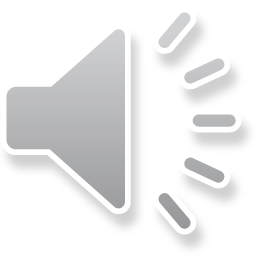 Jesus went to Jairus’ home.
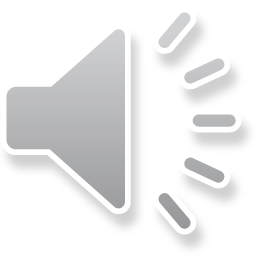 Since the little girl had died, 
many people came to the
home.
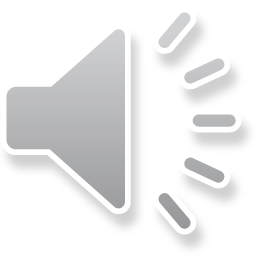 They cried loudly. 
Tears fell down faces.
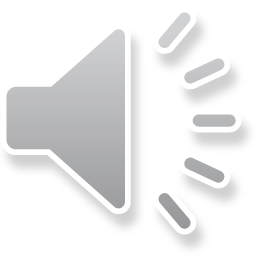 Sad music filled the air.
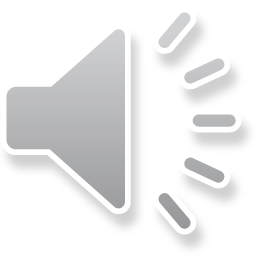 Jesus said, "Stop crying.
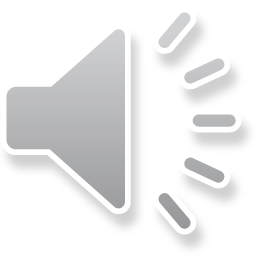 The child is not dead.
She is asleep."
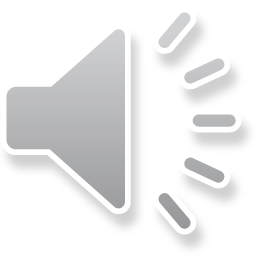 But they laughed at him.
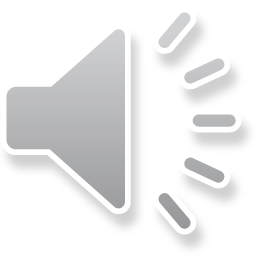 "Of course, she is dead," 
they said.
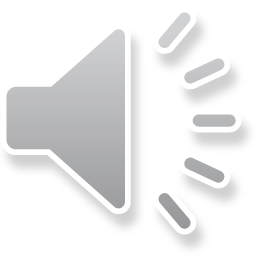 Jesus went inside.
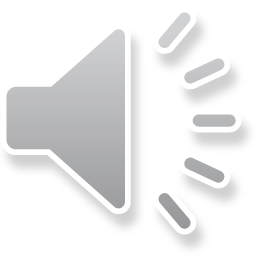 The 12-year-old girl 
was on the bed.
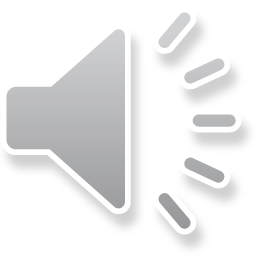 Jesus took her hand.
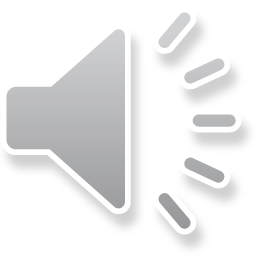 "Little girl, I say to you, get up."
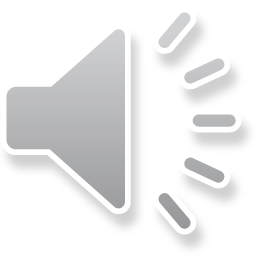 Right away, she got up 
and walked around!
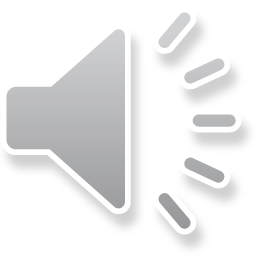 All were amazed!
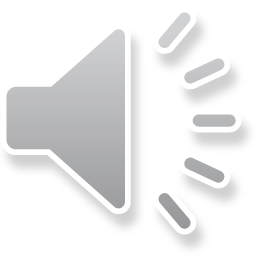 They told everyone the happy 
news.
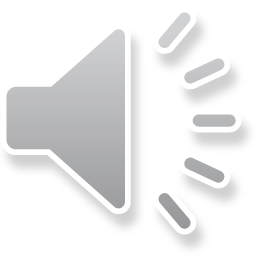 Question 1
What miracle did Jesus perform?
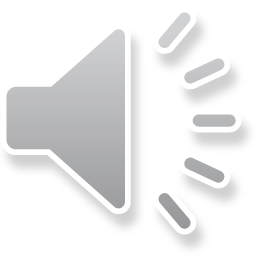 Question 2
When the father was told that his daughter had died, what did Jesus say to the father?
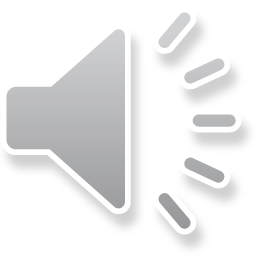 Question 3
When you come to Jesus with your sadness and fears, what would he say to you?
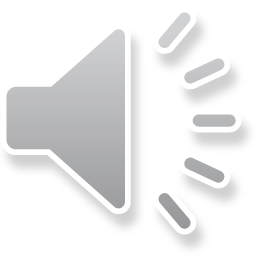 Question 4
Faith brings miracles. What are you afraid of? How can faith in Jesus help you?
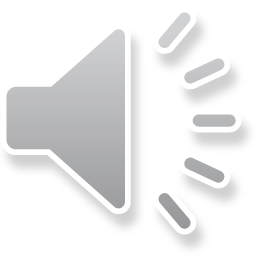 Prayer
Dear Jesus,
You can do the impossible. You raised a dead girl to life. You love to heal. Children never bother you. Even death does not stop you. Help me to fall at your feet. Help me to not be afraid. Help me to believe that you can do anything. 
Amen
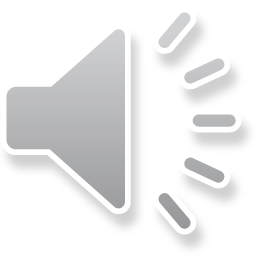 Jesus Raises 
a Dead Girl 
to Life
Phrased for Fluency
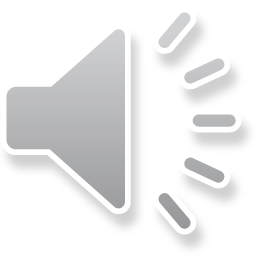 "My only daughter
is dying!"
Jairus cried.
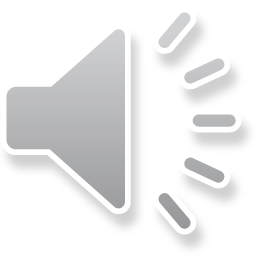 at the feet
He fell
of Jesus.
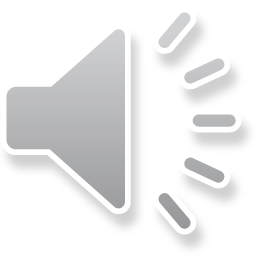 was
This father
a Jewish leader.
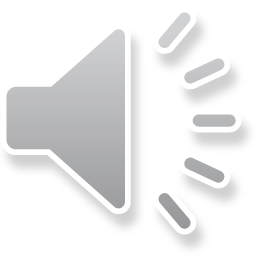 "Please come,"
he begged Jesus.
on her.
"Put your hands
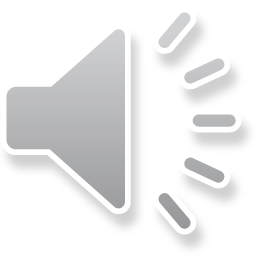 she will live."
If you do,
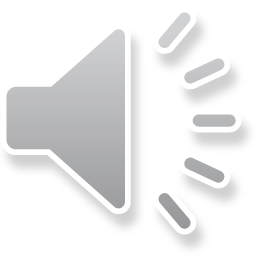 Some people
came up.
is dead,"
"Your daughter
they said.
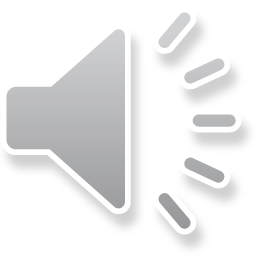 anymore."
"Don't bother Jesus
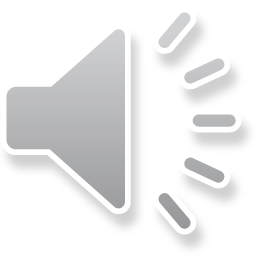 to him,
But Jesus said
"Don't be afraid.
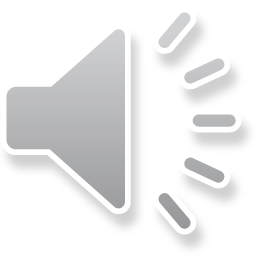 Just believe,
and she will
be healed."
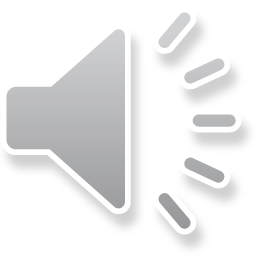 Jesus went
to Jairus’ home.
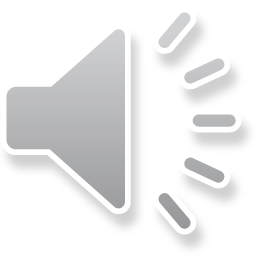 Since the little girl
had died,
many people
came
to the home.
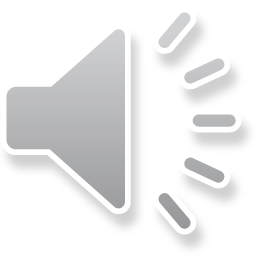 loudly.
Tears
They cried
fell down faces.
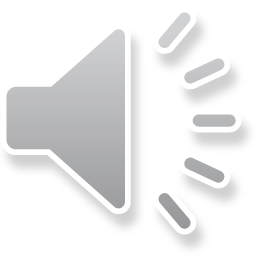 Sad music
filled the air.
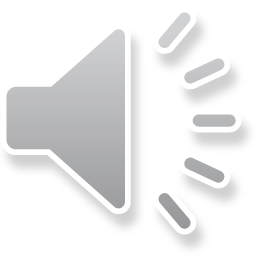 Jesus said,
"Stop crying.
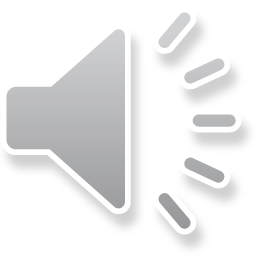 is not dead.
The child
She is asleep."
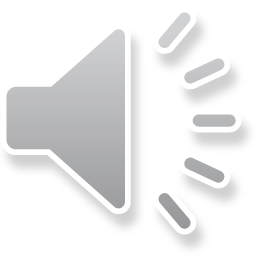 But they laughed
at him.
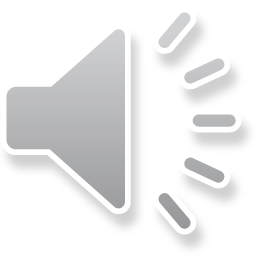 she is dead,"
"Of course
they said.
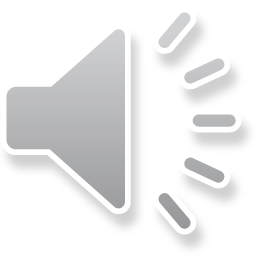 Jesus went inside.
The 12-year-old girl
was on the bed.
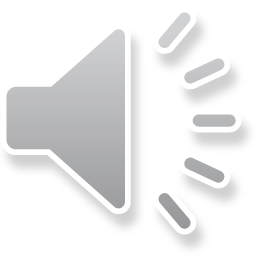 Jesus took
her hand.
"Little girl,
I say to you,
get up."
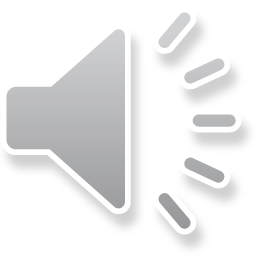 Right away,
she got up
and walked around!
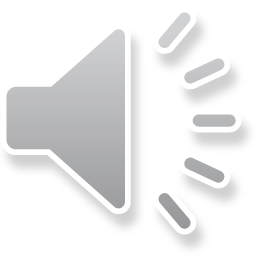 All were amazed!
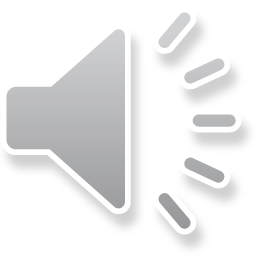 They told everyone
the happy news.